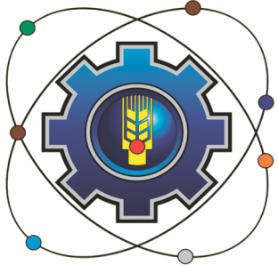 Щёлковский колледж – 
Региональная площадка сетевого взаимодействия
Сетевое взаимодействие как ресурс развития профессионального образования
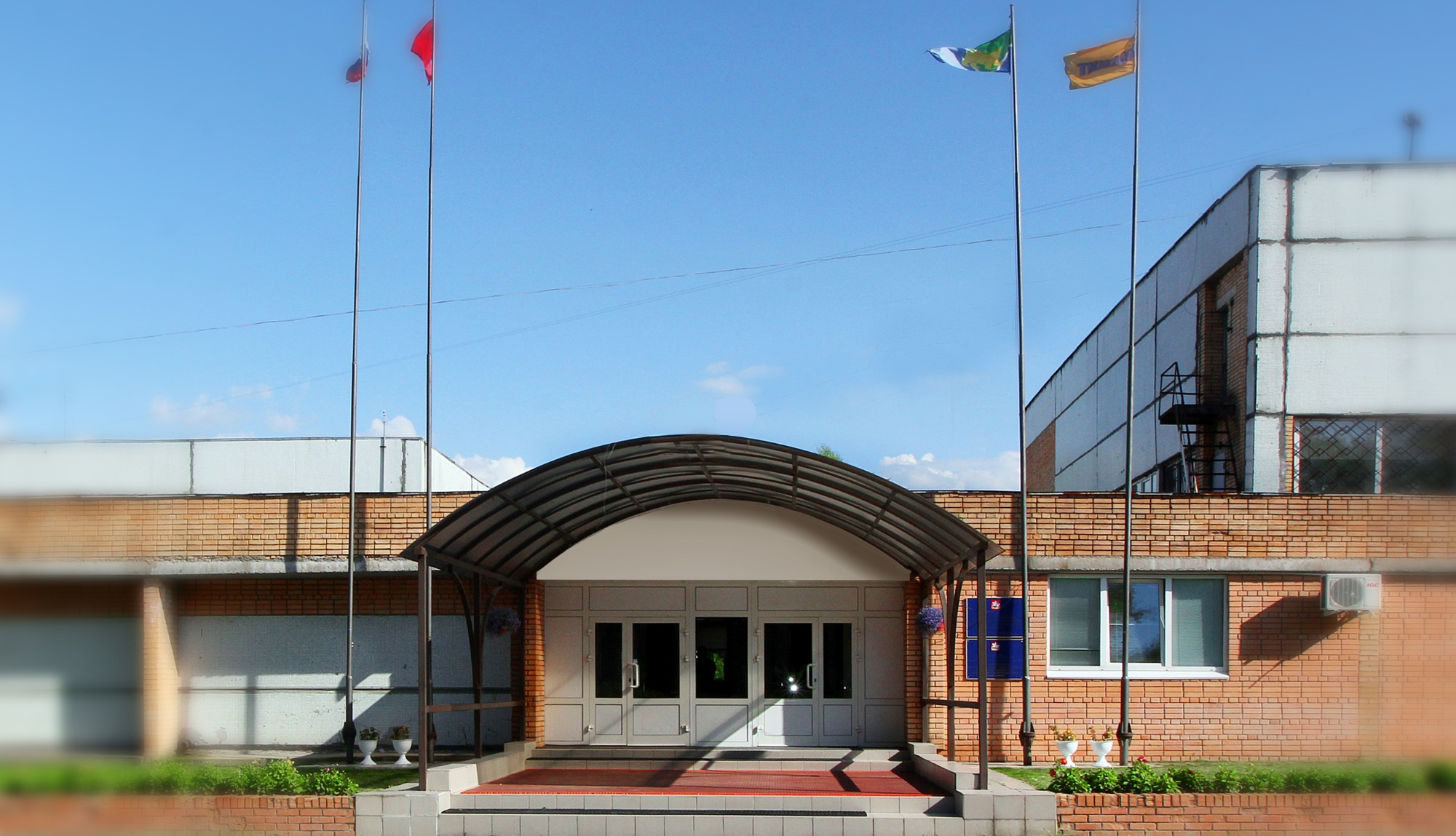 Московская область, Щёлковский р-н, дер. Долгое Лёдово
www.schelcol.ru
Региональная площадка сетевого взаимодействия 		«Обслуживание транспорта и логистика»
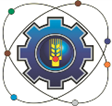 Экзаменационный центр НОК
Региональный центр компетенций
Центр проведения Демонстрационного экзамена
Специализированный центр компетенций
Региональное учебное-методическое объединение
Тренировочная площадка Ворлдскиллс
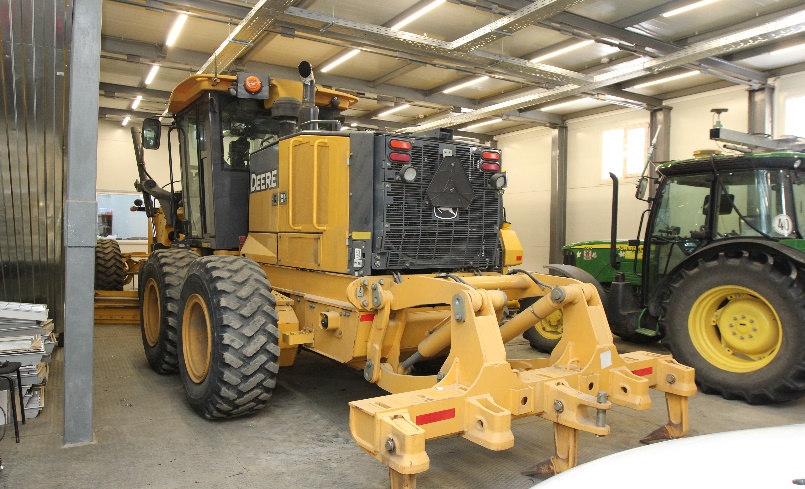 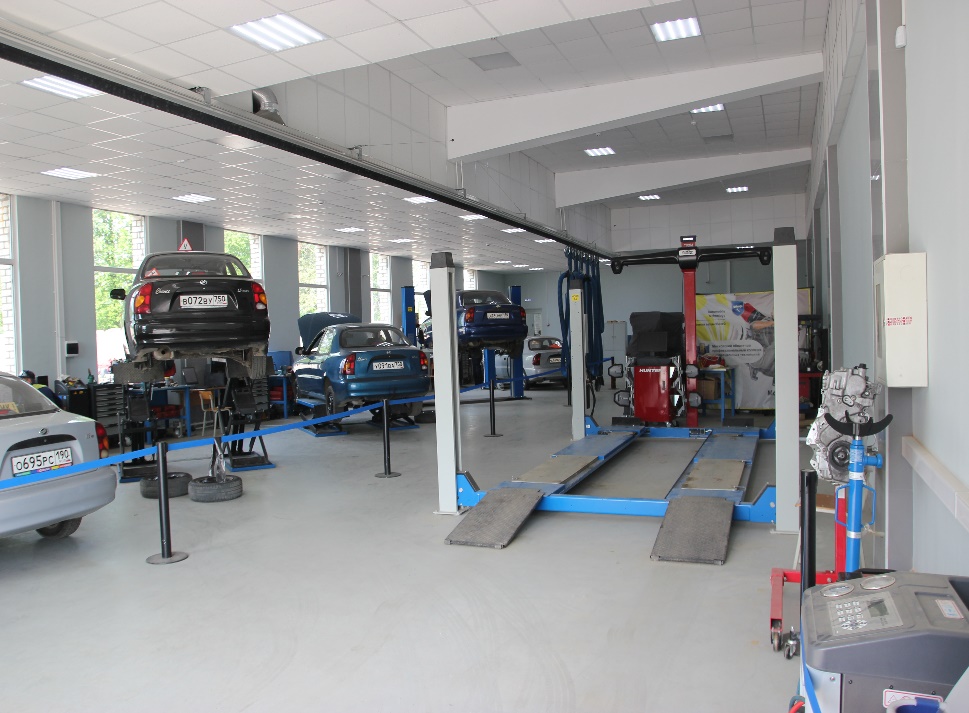 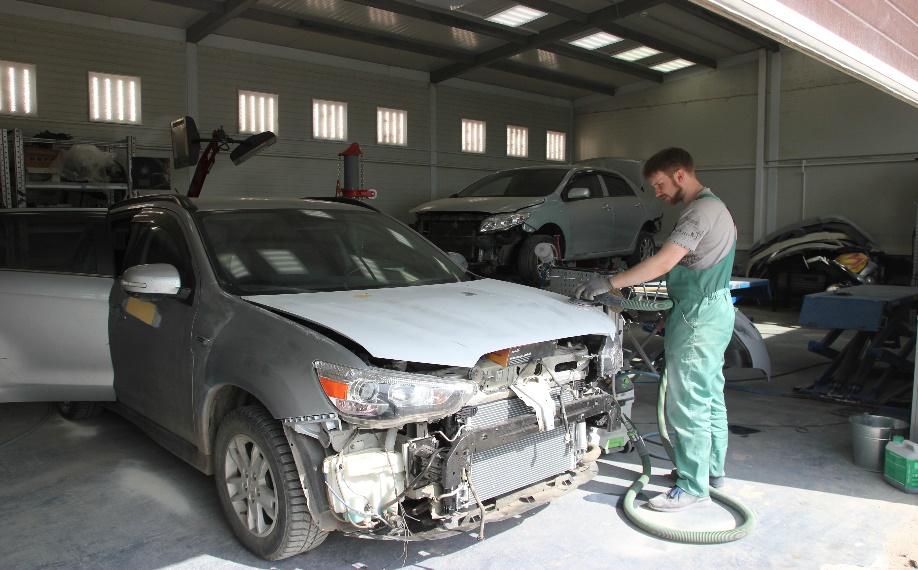 Ресурсы площадки сетевого взаимодействия 		         «Обслуживание транспорта и логистика»
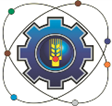 9 экспертов Ворлдскиллс
3 лаборатории мирового уровня
12 экспертов демонстрационного   экзамена
5 программ обучения современным технологиям
1 победитель + 3 призёра Национального чемпионата Ворлдскиллс 
3 победителя + 8 призёров Регионального чемпионата Ворлдскиллс
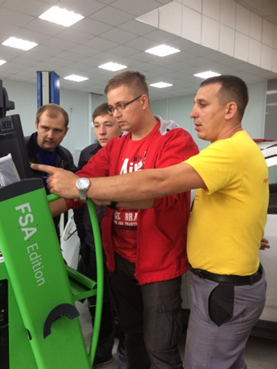 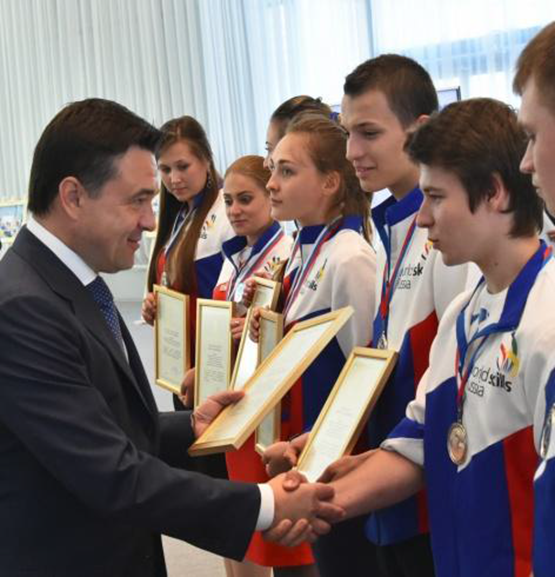 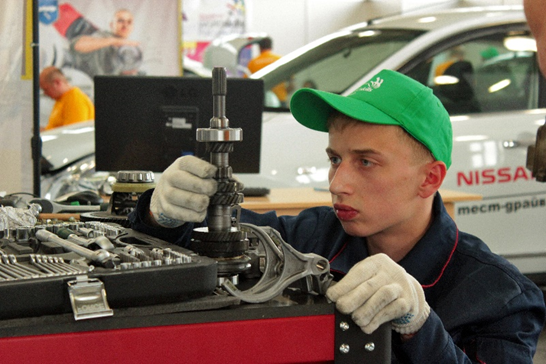 Предприятия - партнёры
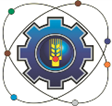 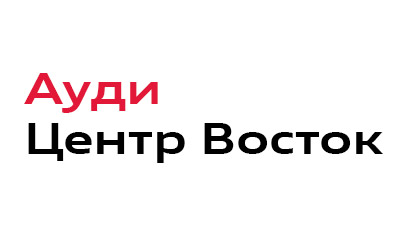 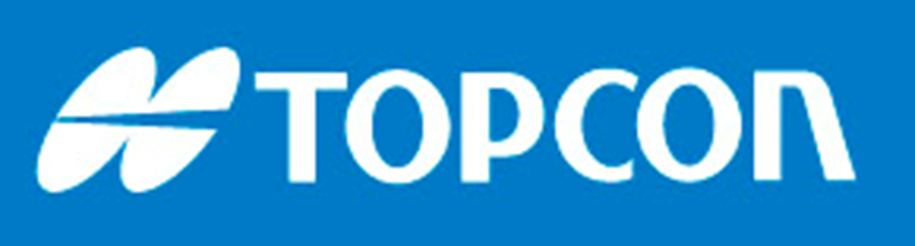 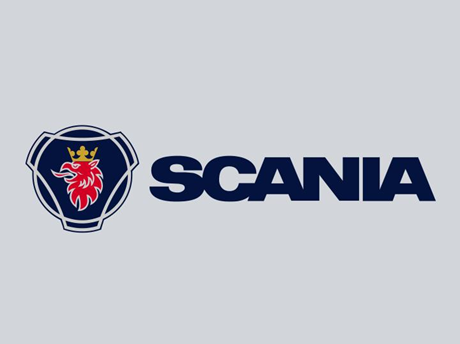 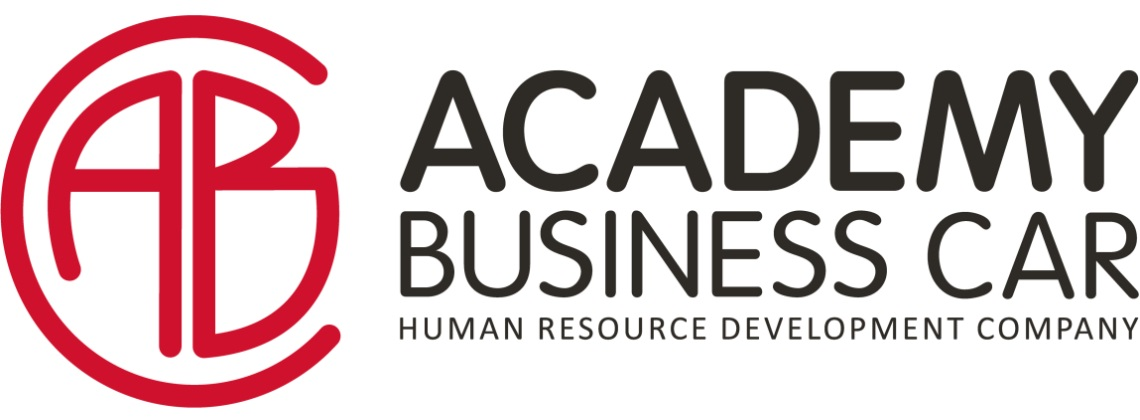 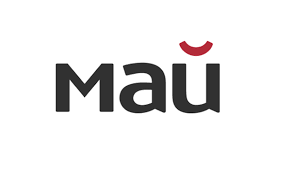 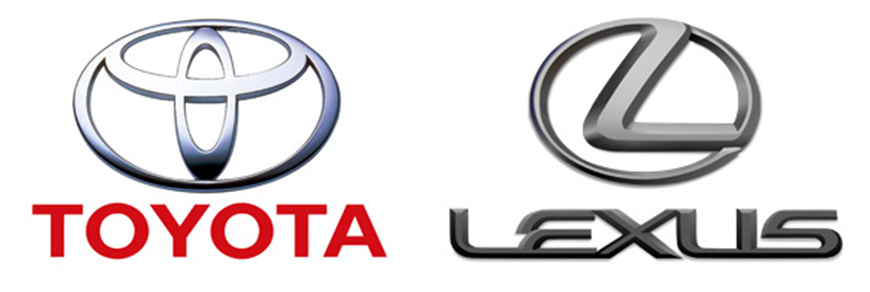 Участники сети
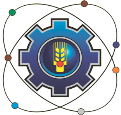 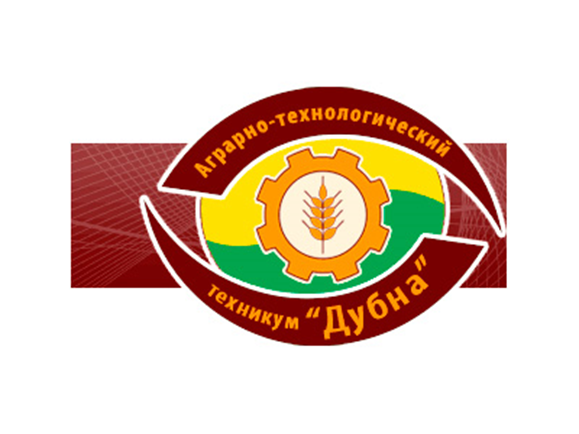 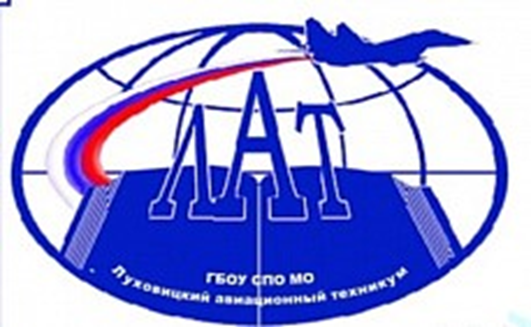 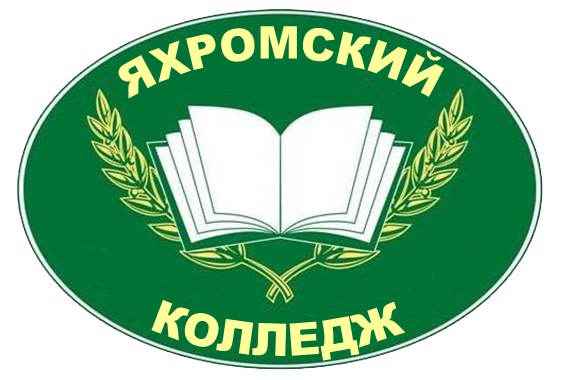 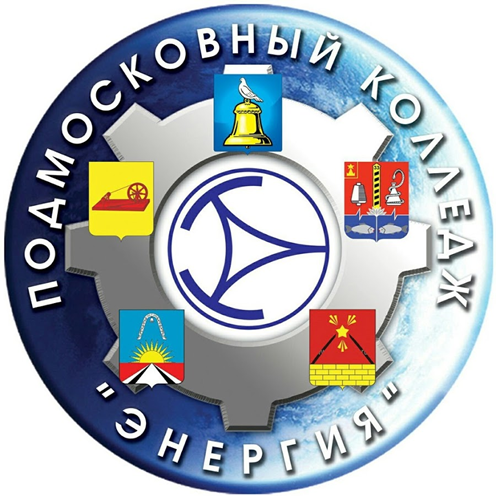 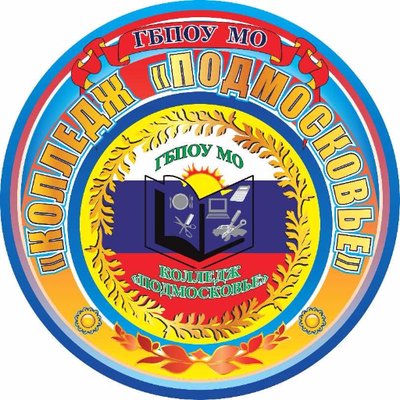 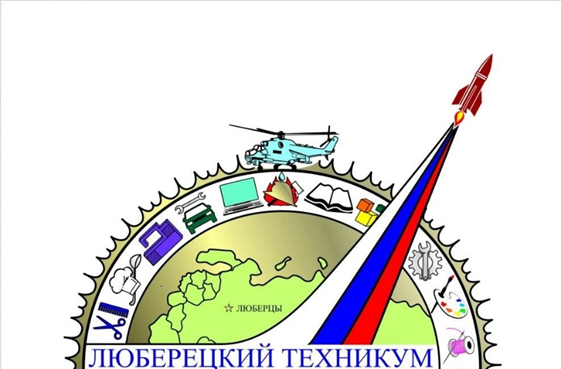 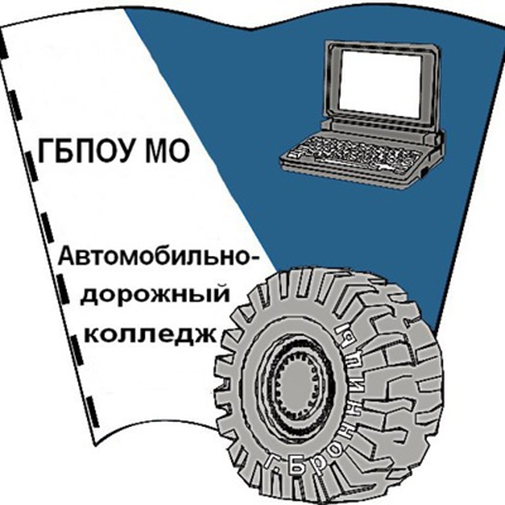 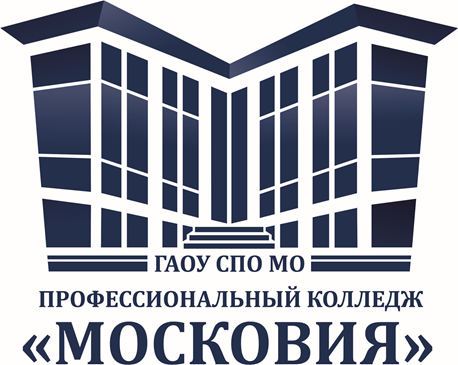 Модель функционирования сети
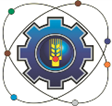 Агро-
промышленный 
кластер
РПСВ
Авиационный 
кластер
Автомобильный 
кластер
Первый уровень
Второй уровень
Третий уровень
Распространение лучших практик подготовки кадров
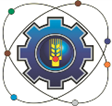 Информационно-технологическая платформа сетевого взаимодействия
Методический портал
Система электронного обучения
База трудоустройства
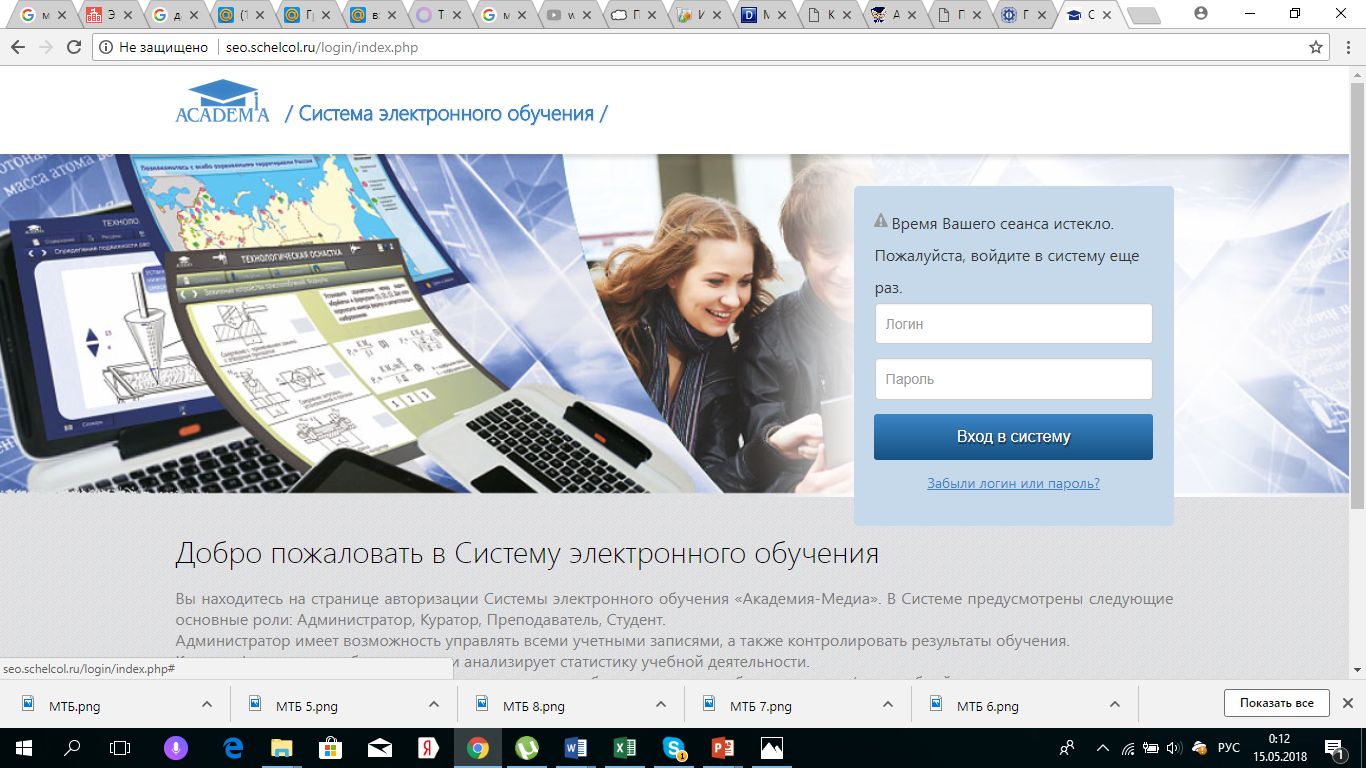 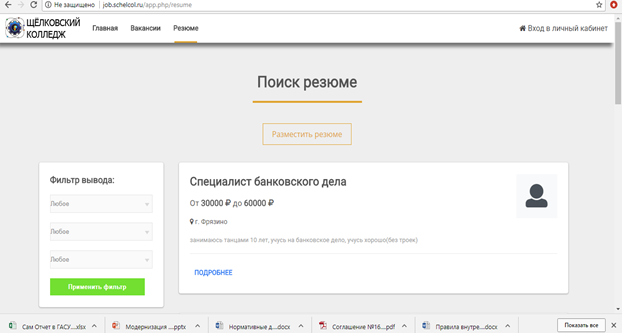 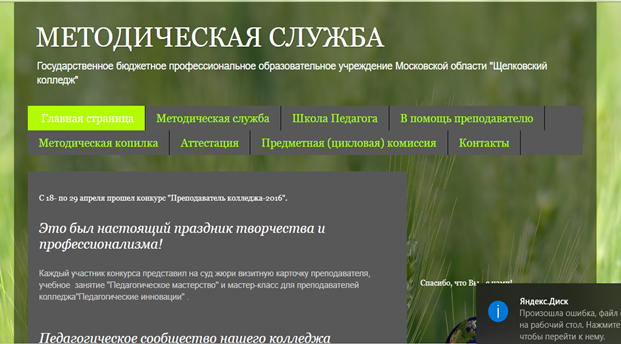 Создание федеральных учебников
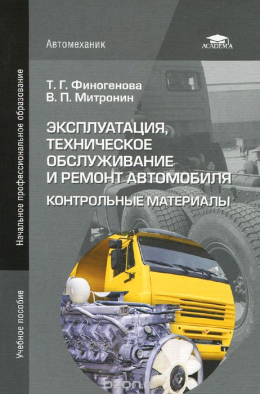 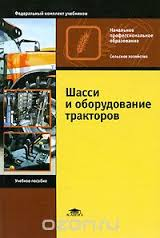 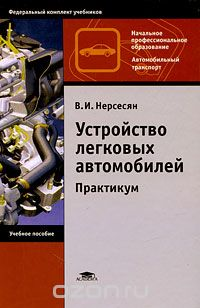 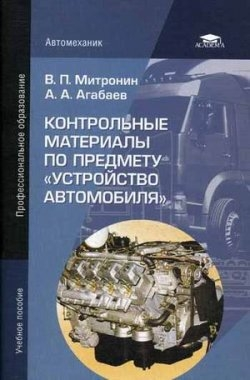 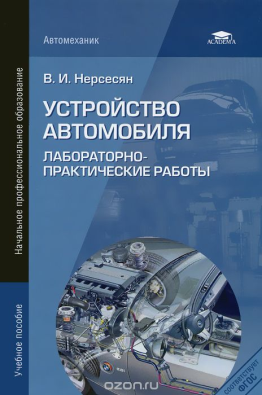 Распространение лучших практик подготовки кадров
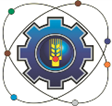 Создание 6 лабораторий
Ремонт и обслуживание грузовых автомобилей
Обслуживание авиационной техники
Эксплуатация сельскохозяйственных машин
Сервис на воздушном транспорте
Управление беспилотными летательными аппаратами
Производство и использование композитных материалов на транспорте
Проведение конкурсов профессионального мастерства и олимпиад
Проведение конференций и семинаров
Стажировка преподавателей и мастеров п/о
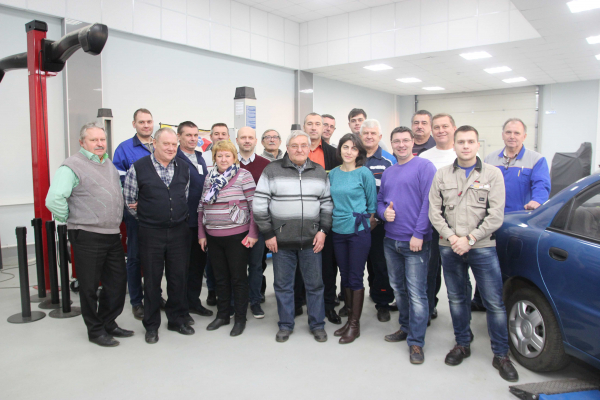 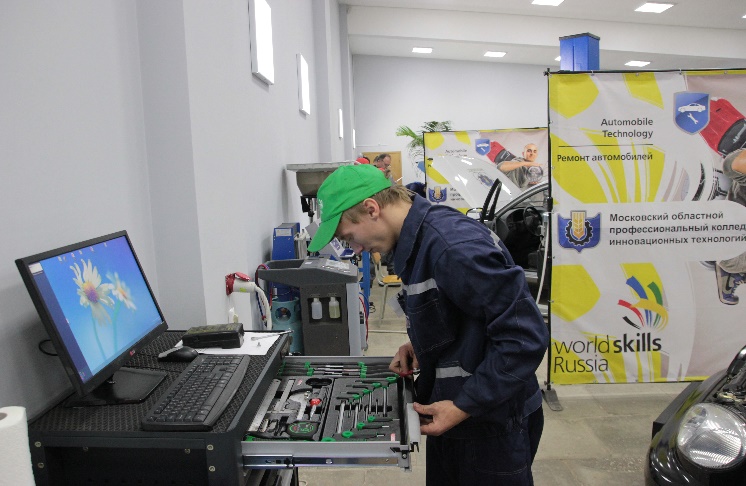 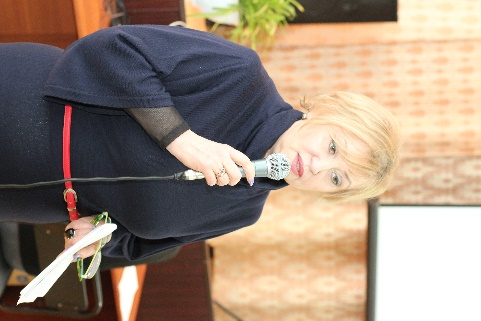 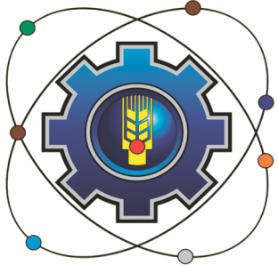 Щёлковский колледж – 
Региональная площадка сетевого взаимодействия
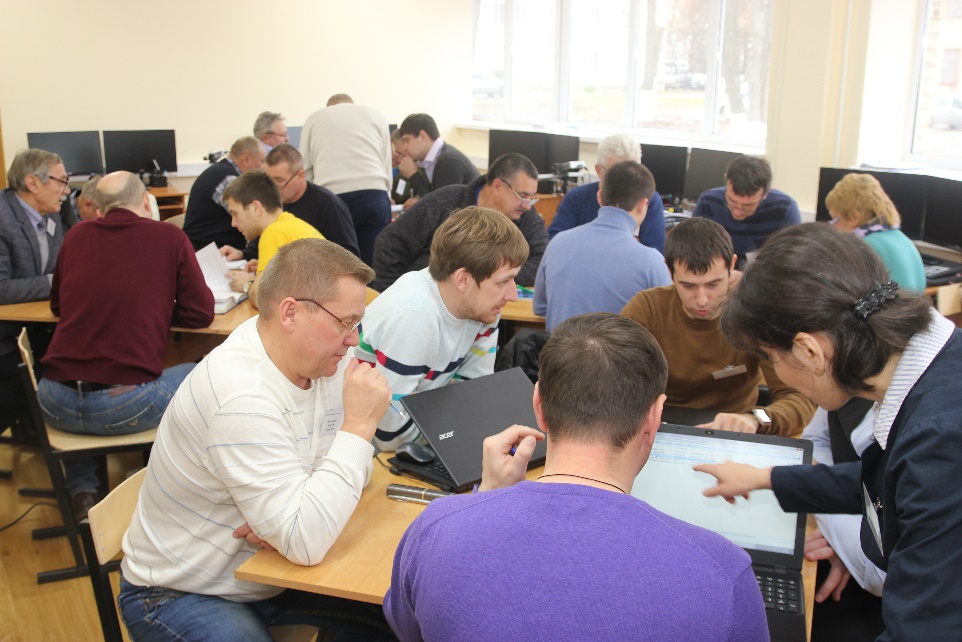 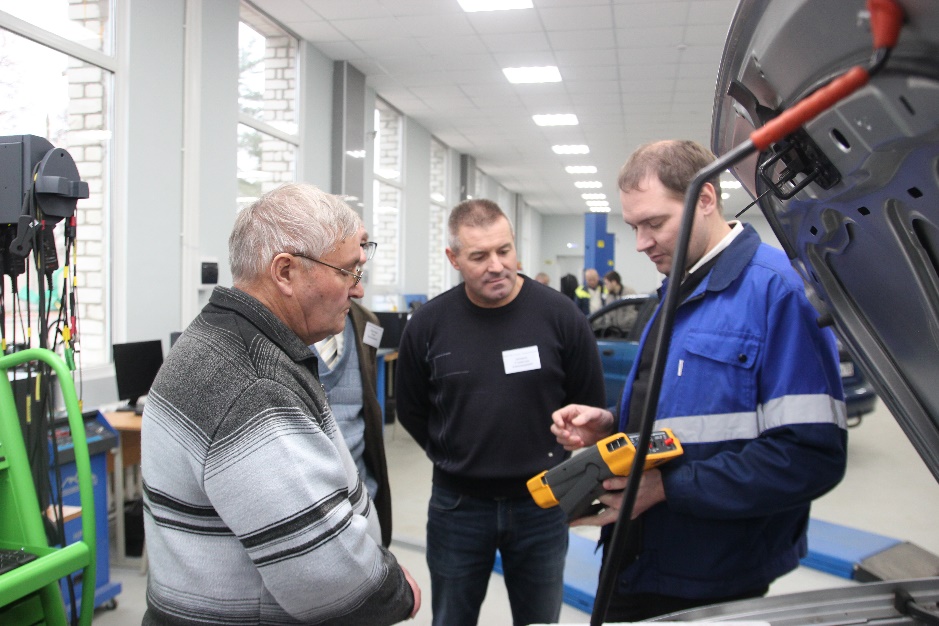 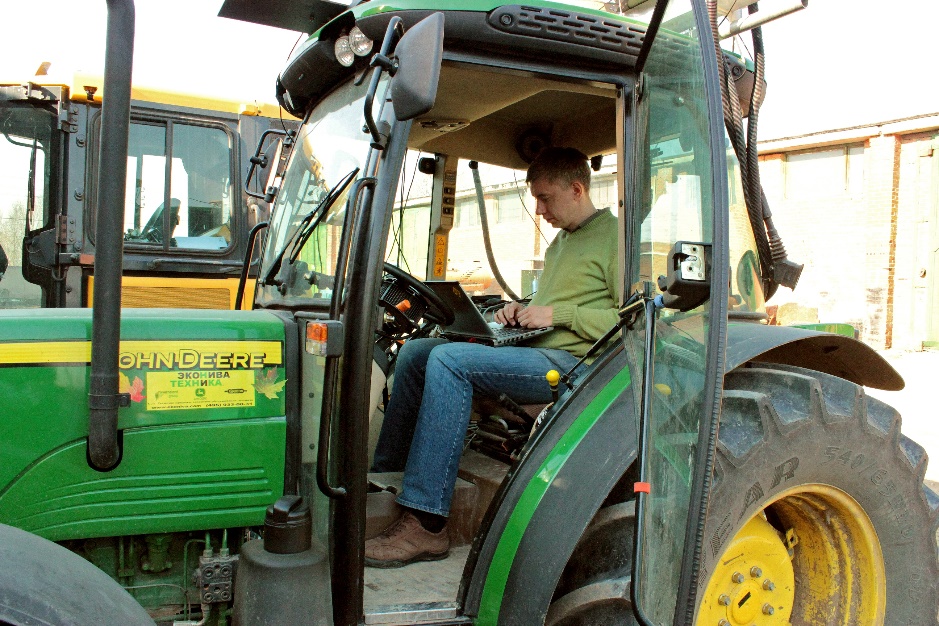 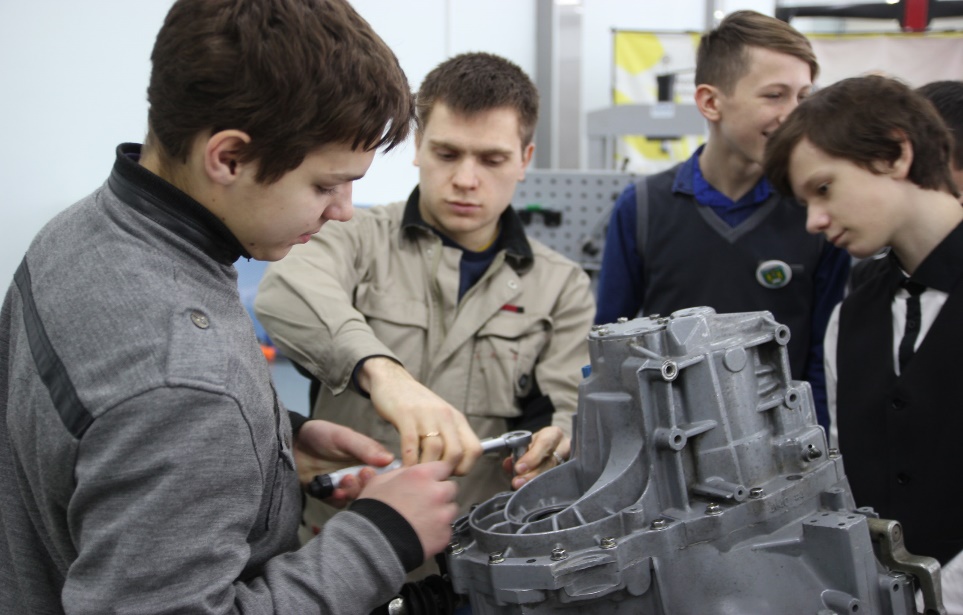